Поговорим о дружбе
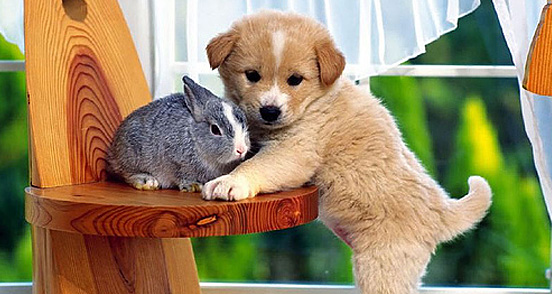 Что такое дружба?
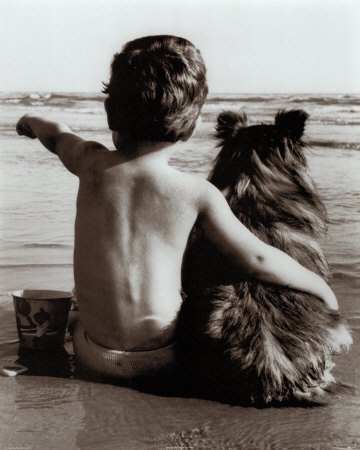 Дружба – это когда люди хотят быть вместе, они интересуют друг друга, доверяют друг другу.
Кто такой друг?
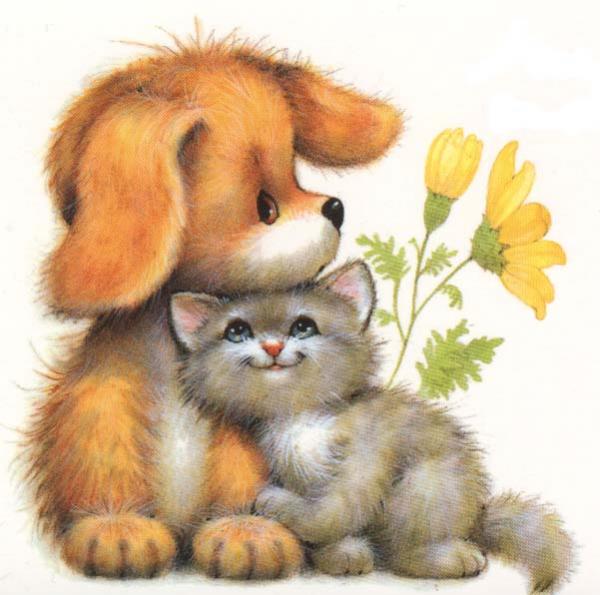 Друг – это человек, который связан с кем-нибудь дружбой.
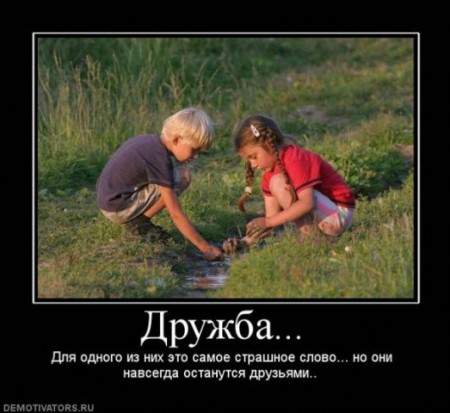 Правила дружбы:
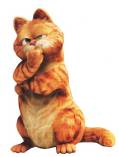 не ссориться;
уступать;
не бояться просить прощения,              если обидел друга;
быть вежливым;
не злиться;
не жадничать;
помогать другу;
быть честным.
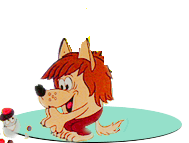 Теперь вы узнали, что такое дружба.
Друзей находит тот,    
   кто сам встречает  их улыбкой.
Удачи всем в поисках настоящего друга!
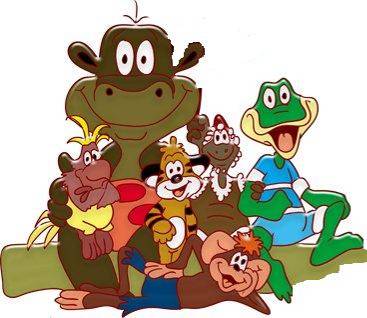 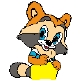